সিলেট অনলাইন প্রাইমারী স্কুল
শিক্ষক পরিচিতি
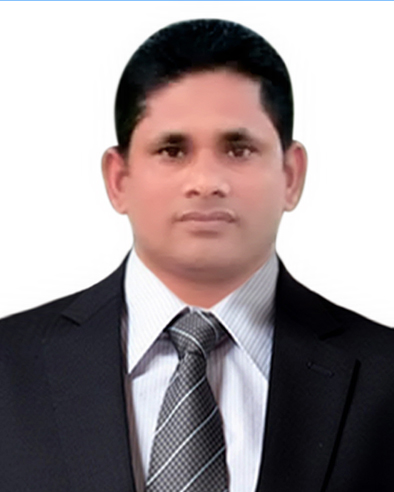 আজিবুর রহমান 
সহকারী শিক্ষক
ফুড়ারপার সরকারি প্রাথমিক বিদ্যালয়
কোম্পানীগঞ্জ,সিলেট
পাঠ পরিচিতি
বিষয়ঃ প্রাথমিক গনিত
শ্রেণিঃ চতুর্থ
অধ্যায়ঃ ৪ (সাধারণ ভগ্নাংশ) 
পাঠঃসমহর বিশিষ্ট সাধারণ ভগ্নাংশ ।
ছবিতে আমরা কি দেখতে পাচ্ছি?
একটি আস্ত আপেলের সমান দুই টুকরা
একটি আস্ত আপেল
আজকের পাঠ
সাধারণ ভগ্নাংশ
সমহর বিশিষ্ট সাধারণ ভগ্নাংশ 
৩। হিসাব করি।
পৃষ্ঠাঃ ৮৭
শিখনফল
২০. ১. ১ সমহর বিশিষ্ট কতকগুলো ভগ্নাংশের 
             যোগ করতে পারবে।
২০. ১. ৩ সমহর বিশিষ্ট দুইটি ভগ্নাংশের বড়টি
              থেকে ছোটটি বিয়োগ করতে পারবে।
ছবিতে কি দেখতে পাচ্ছ ?
একটি  জমি
জমিটিকে কি করা হলো?
সমান ৮ ভাগ করা হলো।
টমটো চাষ করা হয় দুই ভাগে।
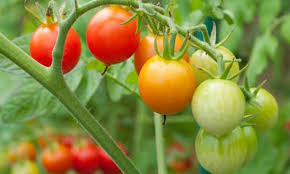 ২
৮
টমেটু ২ ভাগ এবং আলু ৪ ভাগ  মোট চাষ
৬
৮
২
৪
৮
৮
চাষ করা হয়নি ২ ভাগ।
২
৬
৮
৮
মোট জমি চাষ
গাণিতিকভাবে
২
৮
৪
৬
২
৬
মোট চাষ করা হয় =        +      =
৮
৮
৮
৮
৮
৮
চাষ করা হয়নি=              =
১টি কাগজের টুকরা
সমান ১০ ভাগ
৪
৩
১০
১০
সবুজ রং
হলুদ রং
মোট রং করা অংশ
৪
৭
৩
৩
১০
১০
১০
১০
রংকরা হয়নি
গাণিতিকভাবে-
৭
৩
৩
৪
মোট রং করা হয়=      +     =
৭
১০
১০
১০
১০
১০
১০
১০
রং করা হয়নি =                      =
১টি বৃত্ত
সমান ৮ ভাগ
৫
৩
৮
৮
কালো রং করা অংশ
লাল রং করা অংশ
৫
৩
৮
৮
৮
৮
কালো ও লাল একত্রে =             +            =
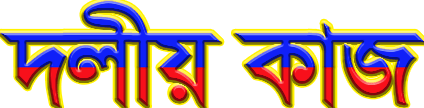 বিয়োগ দল
যোগ দল
৫
৭
৪
২
৯
৯
৭
৭
যোগফল বের কর
বিয়োগফল বের কর
                 ?
?
সমাধান
বিয়োগ দল
যোগ দল
৫
৭
২
2
৪
6
৯
৯
৭
৯
৭
৭
যোগফল বের কর
বিয়োগফল বের কর
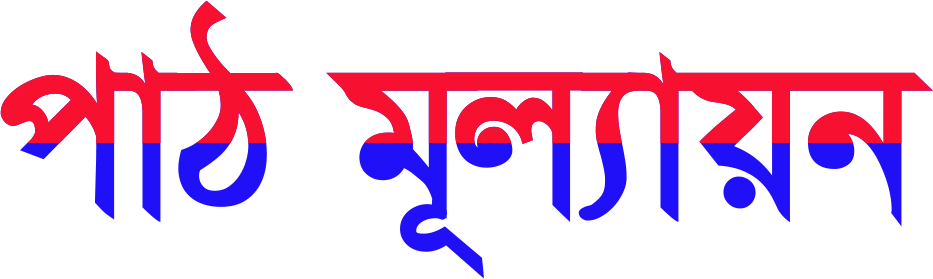 ১
১০
৫
৫
১০
৬
১০
৬
১।     +     =    
২।             =
?
?
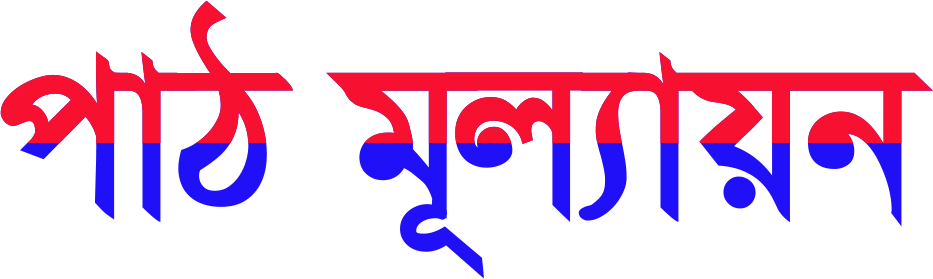 ১
১০
৫
৫
১০
৬
১০
৬
১।     +     =    
২।             =
৬
৬
৫
১০
বাড়ির কাজ
৫
৭
২
৪
৯
৯
৭
৭